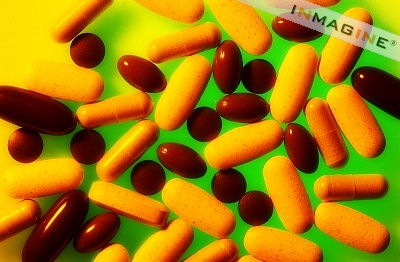 Synthesis and Application of C2-Chiral Phosphinines to Asymmetric Catalysis
Charles M. Garner, Department of Chemistry, Baylor University, Waco, TX 76798
The efficient synthesis of new pharmaceuticals requires the ability to produce both the right- and left-handed forms of complex molecules easily.  Many such processes rely on metal catalysts that include chiral phosphorus ligands.  Two rather unusual phosphorus ligands are the phosphinines (e.g., 1) and the phosphabarrelenes (e.g., 2), both known to give highly active hydroformylation catalysts.  We have developed two such ligands based on (+)-camphor.